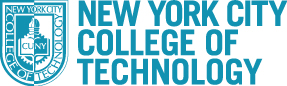 Assessment at City Tech
April 17, 2015
Living Lab Associate Seminar
Susan Nilsen-Kupsch RDH MPA
Why  Assess?
To determine whether we are meeting  stated learning objectives
To improve learning
To increase retention
Who should be involved?
ALL faculty; full and adjunct should be included in the process

The goal	
Have assessment an integral part of how faculty think about teaching
From the beginning
Program Level Assessment
Curriculum Mapping
Process for collecting and recording data that identifies
 	core skills 
 content taught
 assessment method
Program Level Assessment
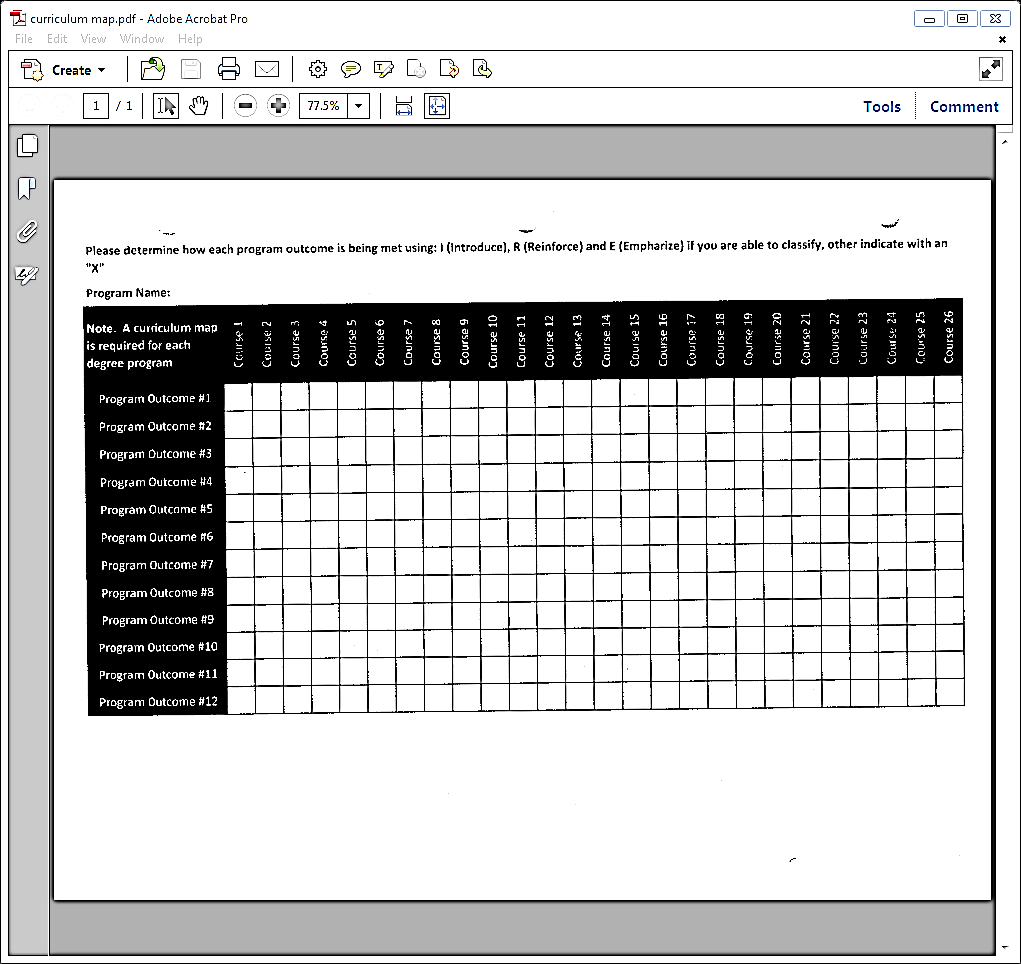 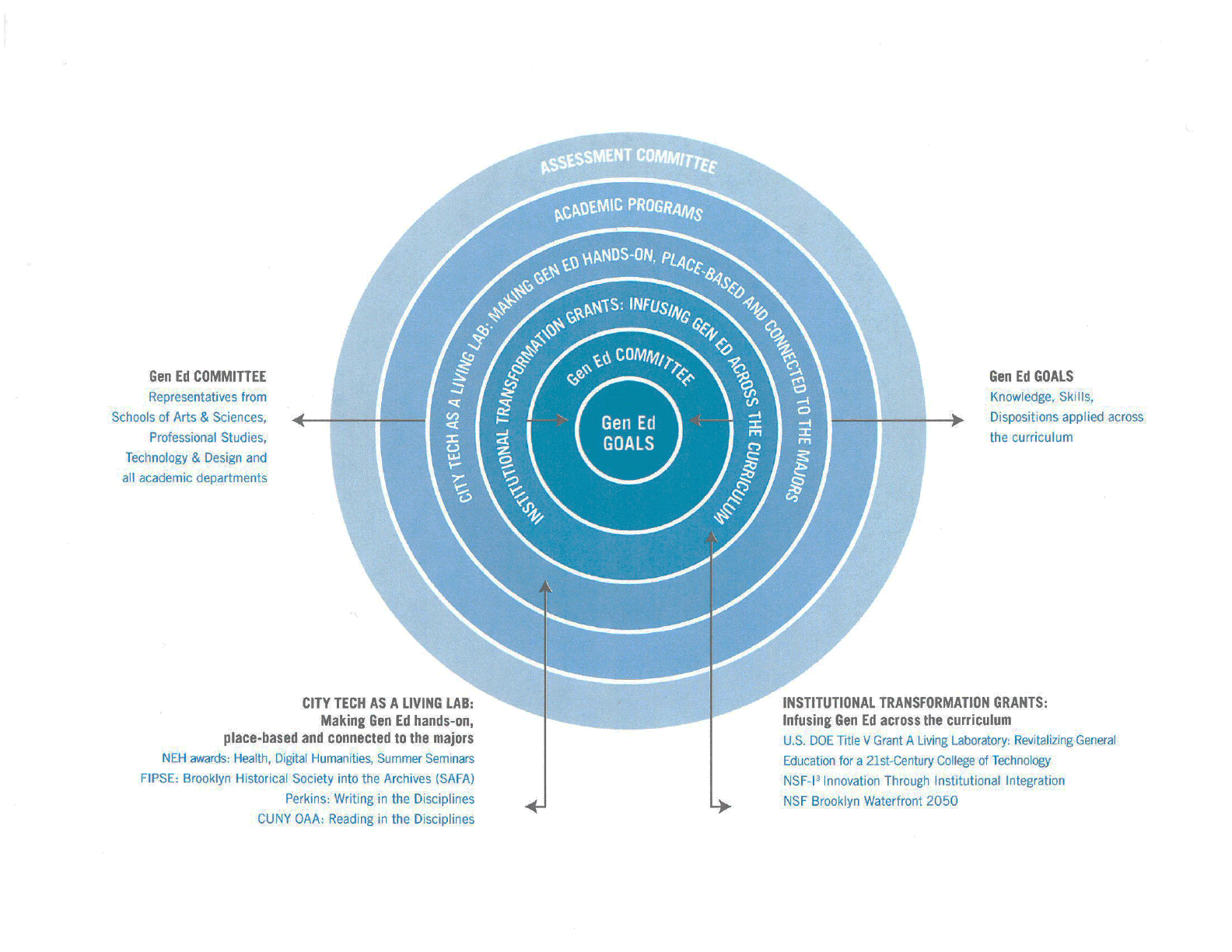 Where is Gen Ed?
General Education Assessment
Learning outcomes identified and adopted by College Council in 2013

http://facultycommons.citytech.cuny.edu/index.php/gen-ed/
15 General Education competencies  aligned with the Gen. Ed Learning outcomes
Currently in process…
Developing a strategic plan for Gen Ed assessment 
On a 3-year cycle
Issues
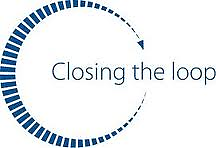 How to incorporate the results of 
assessment ?
http://assessment.siu.edu/_common/images/closing_loop2.jpeg
AIR website
air.citytech.cuny.edu/air/default.aspx